Figure 2.  The relationship between relative cerebellar volume (rCV as a % of total brain volume) and lifelong intensity ...
Cereb Cortex, Volume 13, Issue 9, September 2003, Pages 943–949, https://doi.org/10.1093/cercor/13.9.943
The content of this slide may be subject to copyright: please see the slide notes for details.
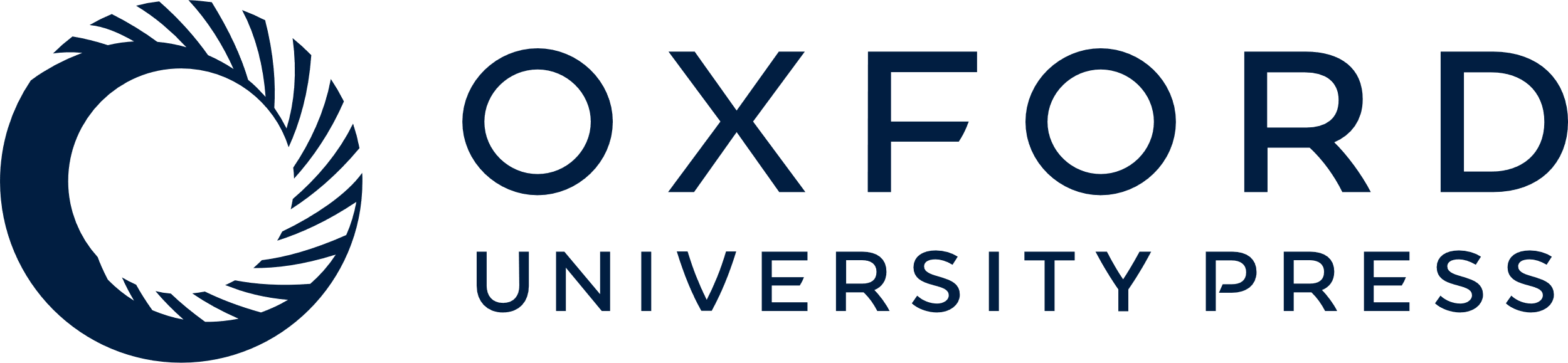 [Speaker Notes: Figure 2.  The relationship between relative cerebellar volume (rCV as a % of total brain volume) and lifelong intensity of practice (hours per day averaged over years of practice) for the male musician group. Bivariate Pearson correlation analysis revealed a significant positive correlation between the variables (r = 0.595, P = 0.001, two-tailed).


Unless provided in the caption above, the following copyright applies to the content of this slide: © Oxford University Press]